Written Expression Apps
Frannie Williams
Jamie Gunderson
Apps
Reading Apps
Firefly
Read2Go
Overdrive
Firefly
Firefly has recorded literature available and can be searched by grade level.
Firefly
Firefly
Select grade level
Firefly
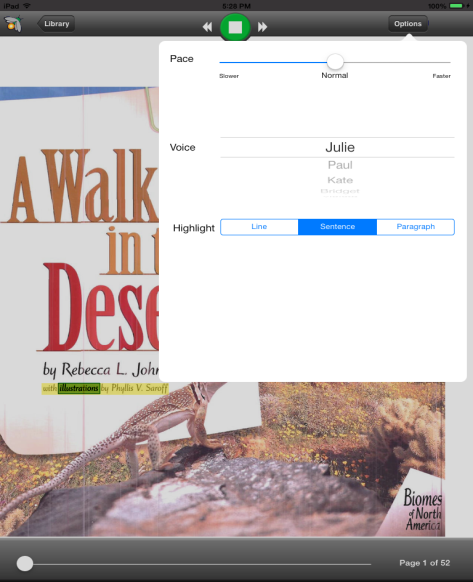 Firefly
Adjust pace, voice and word highlighting
Read2Go
Used to read Bookshare Books
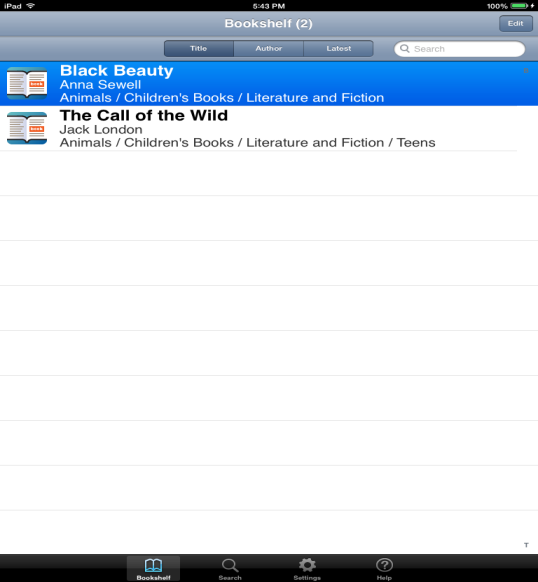 Read2Go
Select book
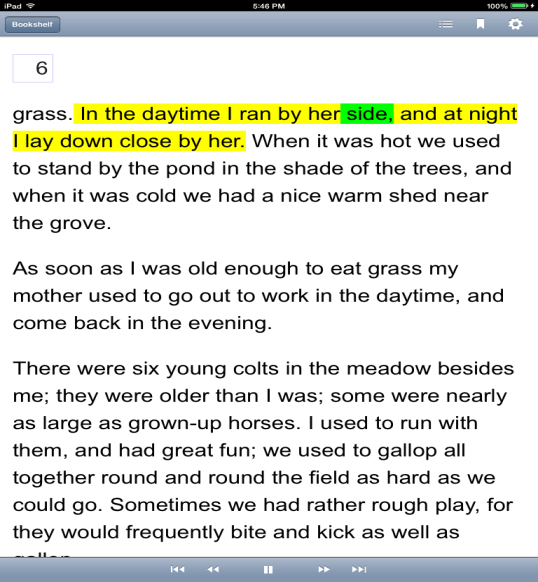 Read2Go
Click play to read / listen to the story
Settings
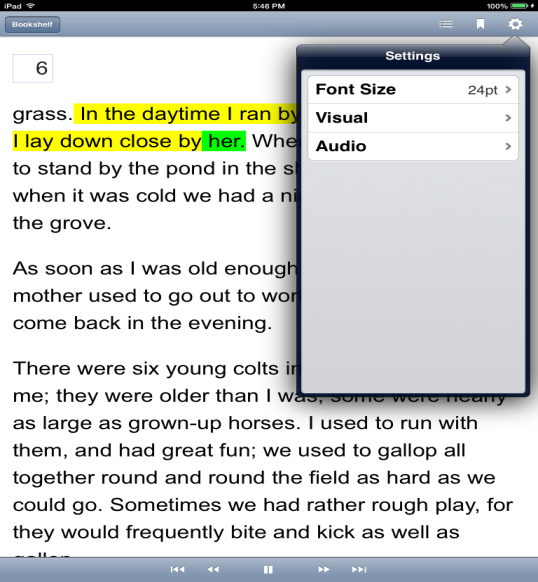 Read2Go
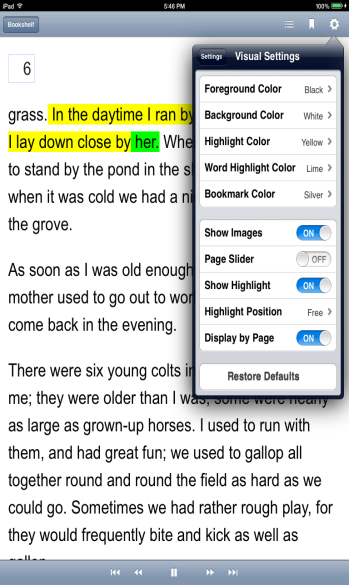 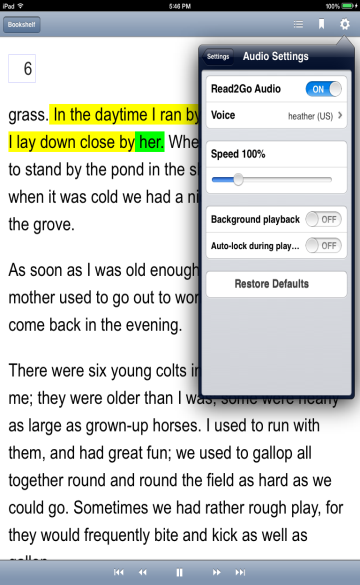 Read2Go
Audio
Visual
OverDrive
Used to read library Books
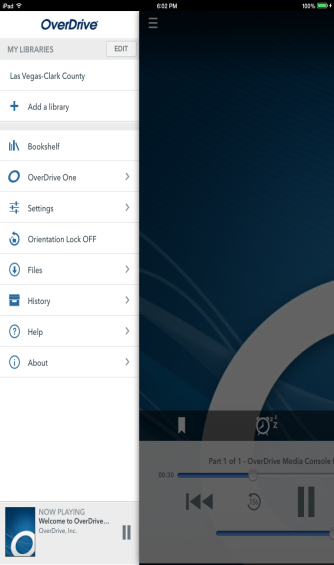 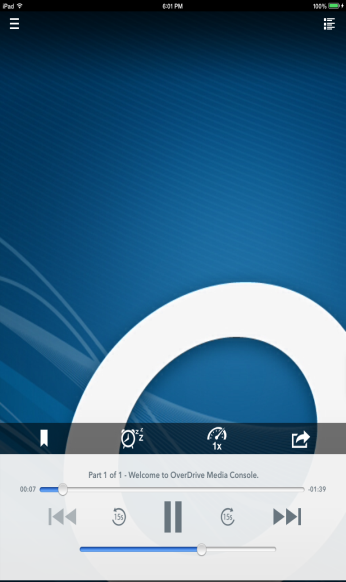 OverDrive
Must set up with library card
Play downloaded audio books from the library
Written Expression Apps
QuickOffice
Typo
Notability
PaperPort Notes
Dragon Dictation
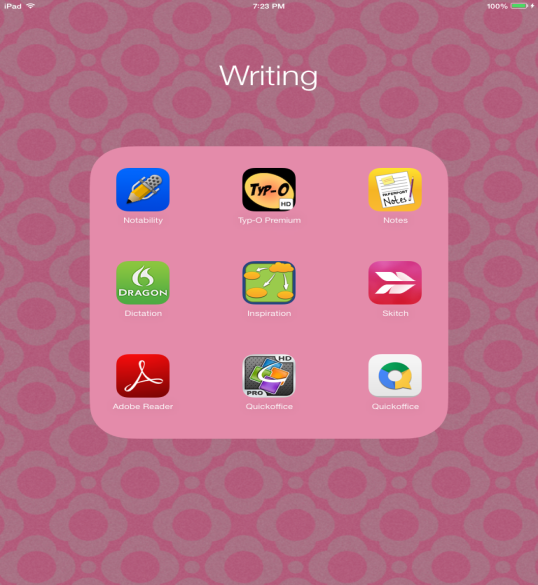 QuickOffice
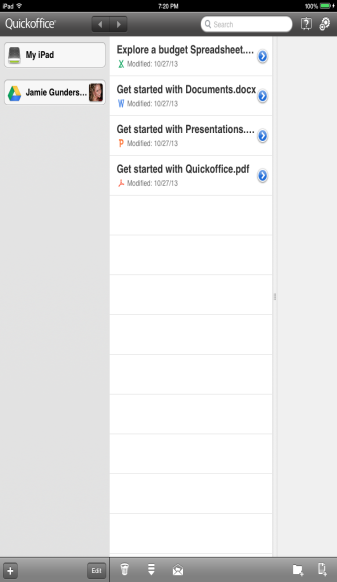 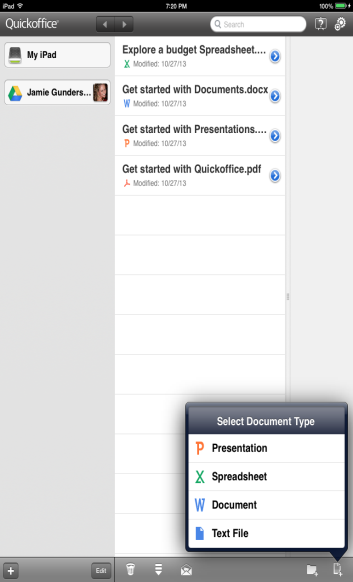 QuickOffice
help
share
Select document type
folder
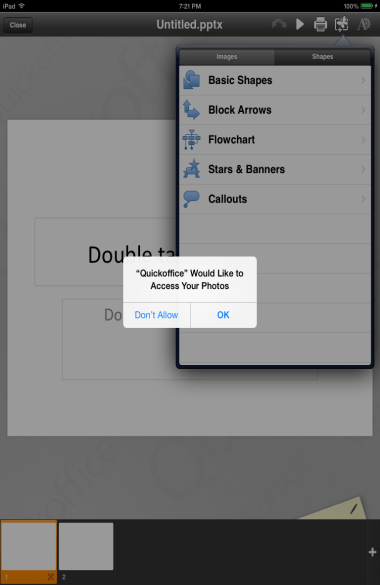 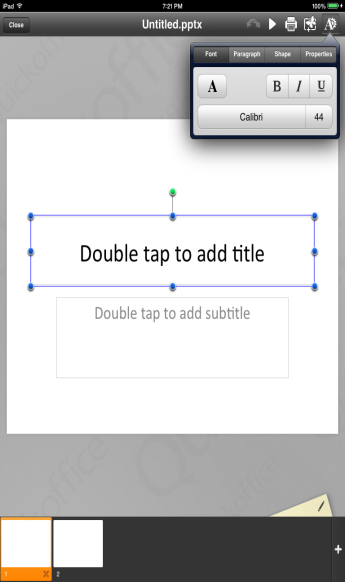 QuickOffice
ok
POWERPOINT
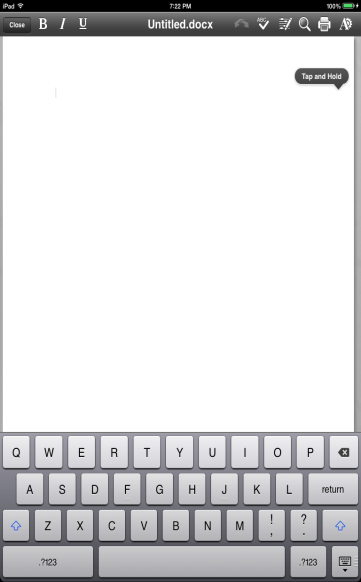 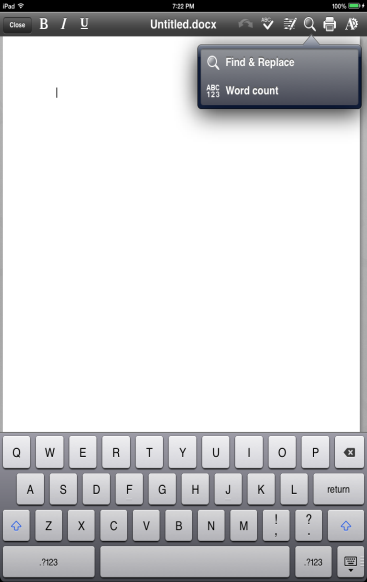 QuickOffice
WORD
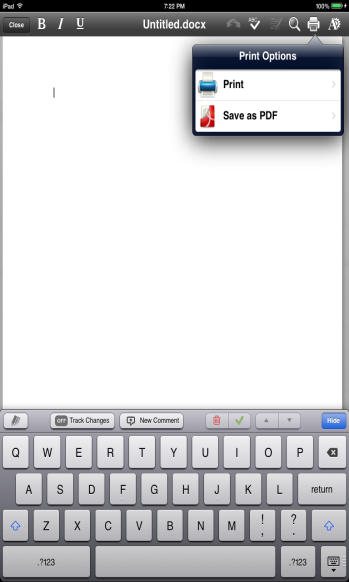 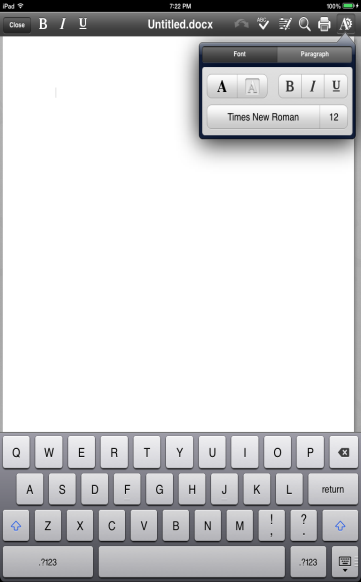 QuickOffice
You will be prompted to save when you hit close
Typo
Word prediction app
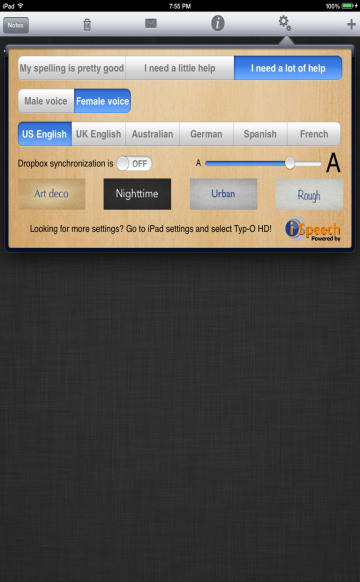 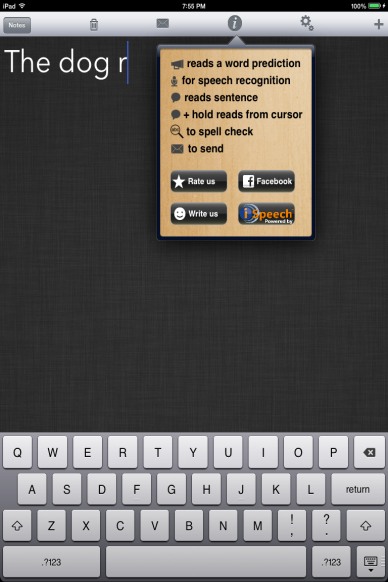 Typo
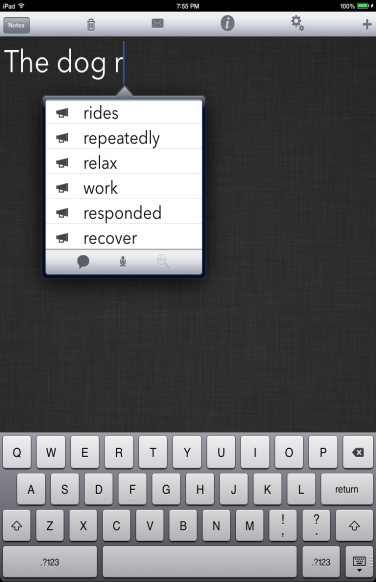 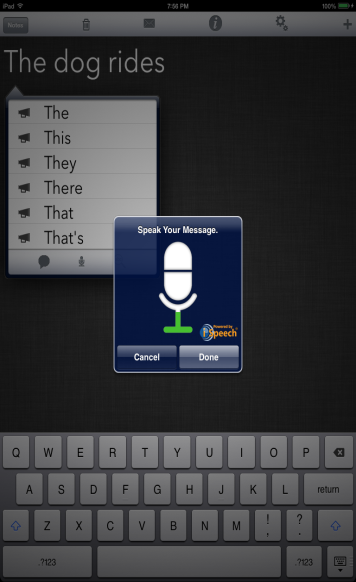 Typo
Save to Dropbox
Select word
speak
Notability
Notability allows you to create & edit documents
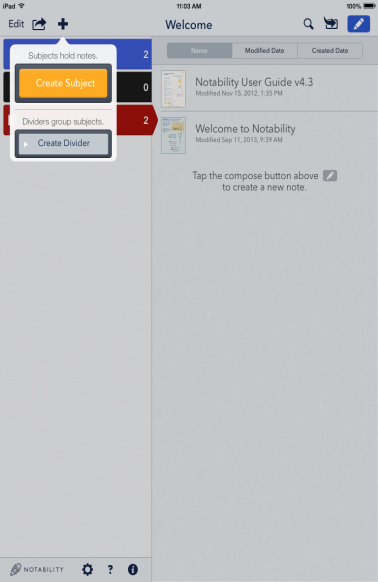 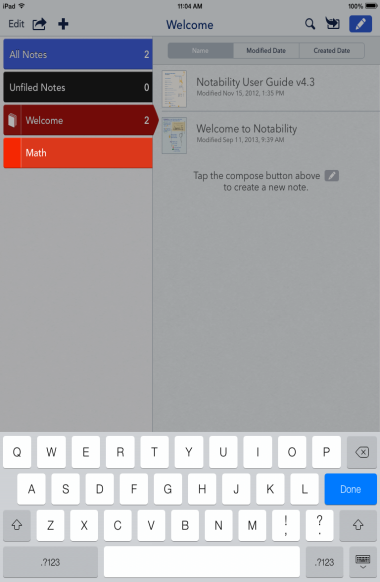 Notability
New Note
Organize subjects
Hold to select color & thickness
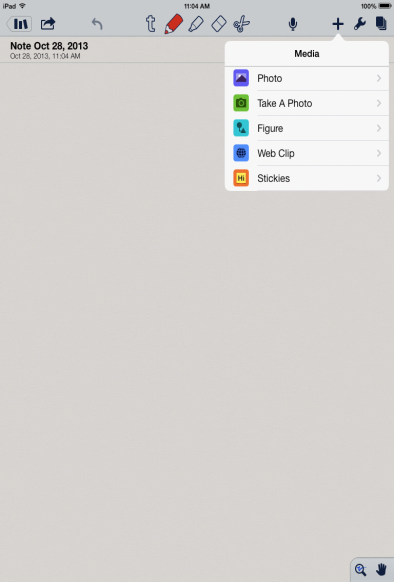 Notability
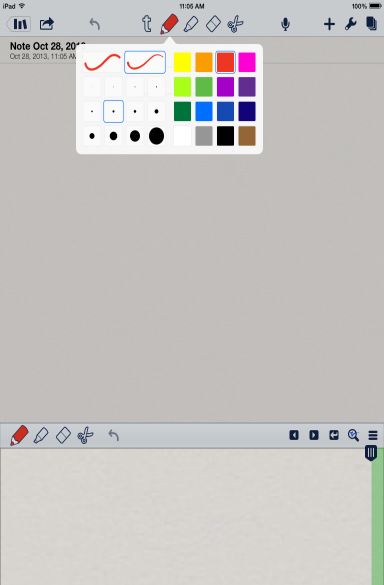 Library
Add media
Zoom signature
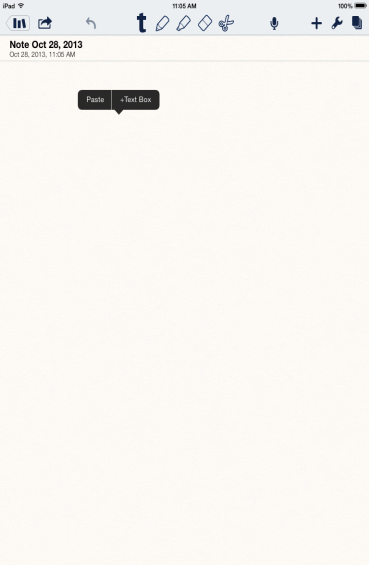 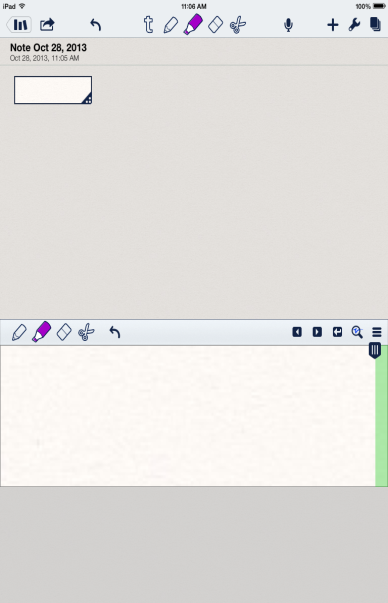 Notability
Zoom signature
To create a text box press finger to screen and lightly hold
PaperPort Notes
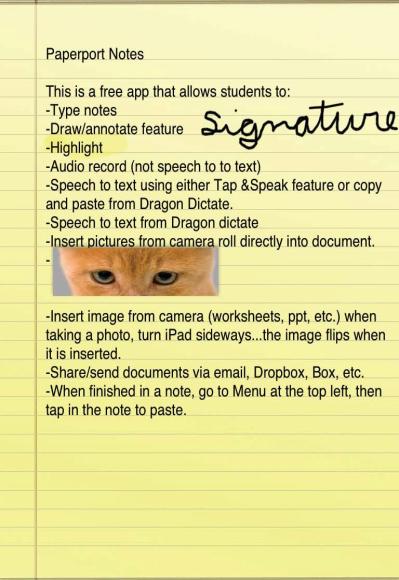 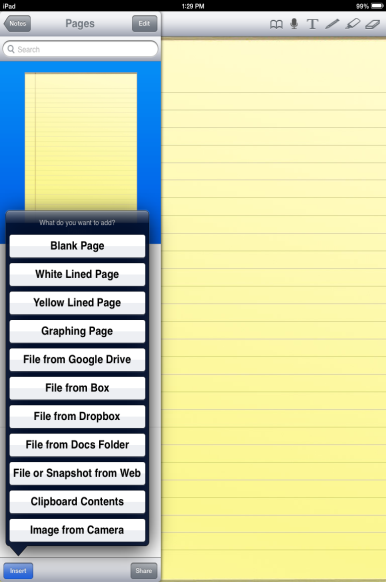 PaperPort Notes
Select paper or image
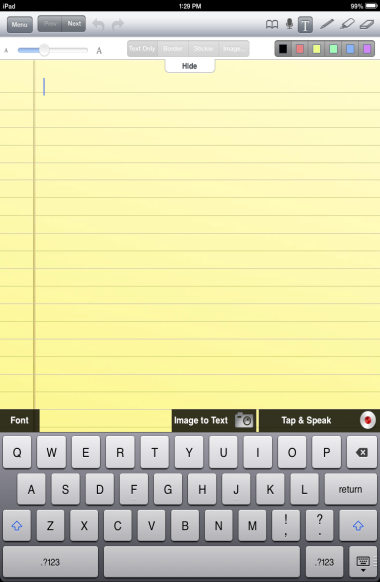 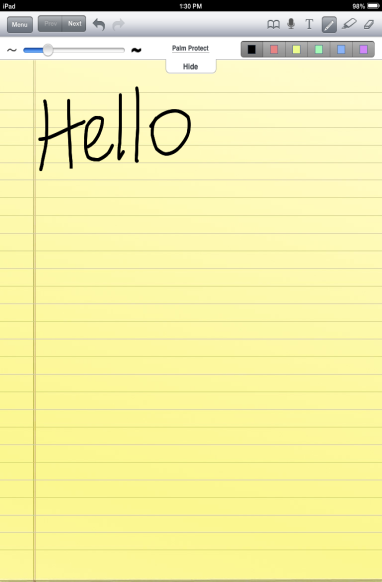 PaperPort Notes
Can write or type
Dragon Dictation
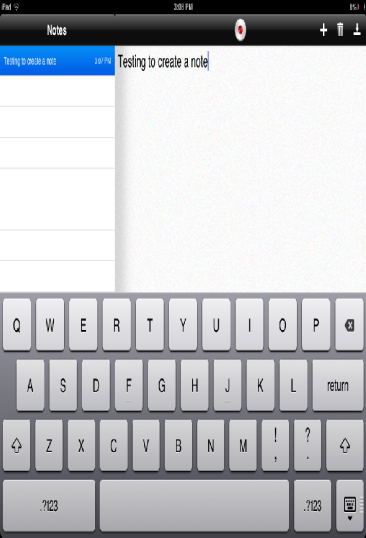 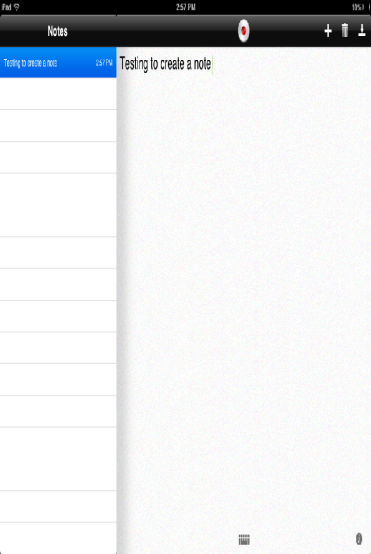 Dragon Dictation
To edit/correct a note
Tap the keyboard symbol 
Place cursor and edit
Steps to use Dragon Dictation app
1.  Open app
2.  Tap red dot on screen to start dictation
3.  Limit of 60 seconds
4.  Tap screen to end dictation
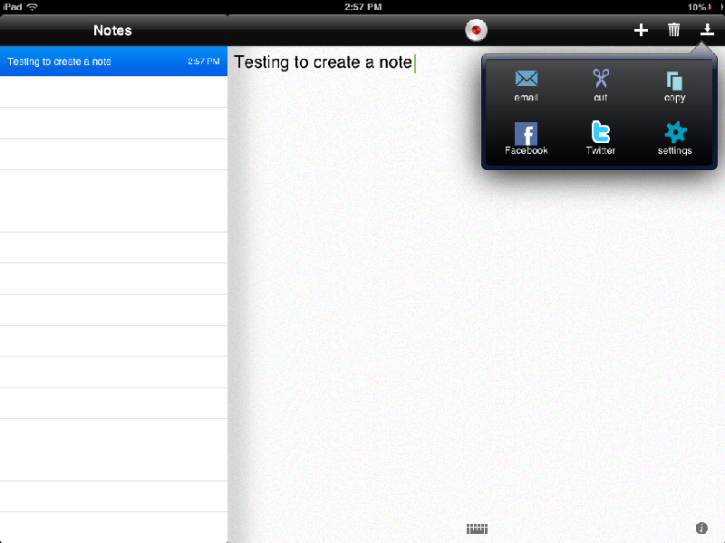 Dragon Dictation
Copy sentence and paste into other apps
Connecting with Students
Dropbox
Solia
Dropbox
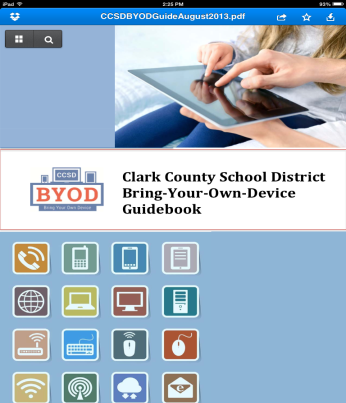 upload
Open in app
files
Solia
Academic Websites
Academic Websites
Readibility
Text Compactor
Simple Wikipedia
Google Advanced Reading Level Search
[Speaker Notes: Live links to each website!]
Academic App Websites
Academic App Websites
Appitic
Graphite
Mind Leap
Teachers with Apps
Fun Educational Apps
[Speaker Notes: Live Links!]
Assistive Technology Website
http://ccsd.net/departments/assistive-technology-services
[Speaker Notes: Live link!]